CRM for Social Housing
Colin Weaver
Esuasive
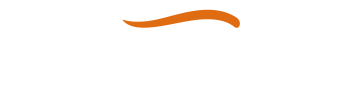 15/07/2016
1
[Speaker Notes: 1. Font- Segoe UI, font size-54-60, font colour-white.  Ideally, do not let the heading wrap around, shorten or decrease the size of the font if necessary 
Should be a space either side of the heading, it should not run right to the edge of the slide 

2. All slides should have the file type, fixed date and slide number in the footer with the esuasive logo in the bottom right hand corner
To insert the slide number in the correct place, please do the following: go to Insert> Slide Number, the slide number will then appear on the right hand side where the esuasive logo is. You need to move the esuasive logo, and click on the slide number so a text box appears, then drag the slide number to the middle of the slide and replace the esuasive logo.]
About Esuasive
BUSINESS
INTELLIGENCE
HOUSING
DEVELOPMENT
Cloud solutions, leading with CRM
Strong partnering ethic
Customer value through IP
Invested in Social Housing CRM
Fully functional, ready to run
PORTALS
TENANT ACCOUNTS
MARKETING
& SALES
PROPERTIES
ASSET
MANAGEMENT
CASES
SOCIAL
ENGAGEMENT
CUSTOMERS
PARTNERS
INTEGRATION
RESPONSIVE
REPAIRS
ACTIVITIES
MOBILE
WORKING
HOUSING
MANAGEMENT
SYSTEM
PROCUREMENT
FINANCE & HR
SYSTEMS
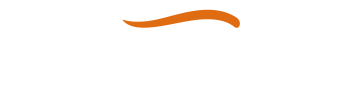 15/07/2016
2
About CRM for Social Housing
BUSINESS
INTELLIGENCE
HOUSING
DEVELOPMENT
Built on Dynamics CRM Online
Pre-configured, but …
Extensible, customisable
Integrates with HMS
Standard + Extended editions
On G-Cloud 7 & 8
PORTALS
TENANT ACCOUNTS
MARKETING
& SALES
PROPERTIES
ASSET
MANAGEMENT
CASES
SOCIAL
ENGAGEMENT
CUSTOMERS
PARTNERS
INTEGRATION
RESPONSIVE
REPAIRS
ACTIVITIES
MOBILE
WORKING
HOUSING
MANAGEMENT
SYSTEM
PROCUREMENT
FINANCE & HR
SYSTEMS
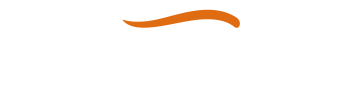 15/07/2016
3
Esuasive CRM for Social Housing: Pre-configured functionality
BUSINESS
INTELLIGENCE
HOUSING
DEVELOPMENT
PORTALS
TENANT ACCOUNTS
MARKETING
& SALES
PROPERTIES
ASSET
MANAGEMENT
CASES
SOCIAL
ENGAGEMENT
CUSTOMERS
PARTNERS
INTEGRATION
RESPONSIVE
REPAIRS
ACTIVITIES
MOBILE
WORKING
HOUSING
MANAGEMENT
SYSTEM
PROCUREMENT
FINANCE & HR
SYSTEMS
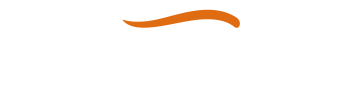 15/07/2016
Pre-configured functionality
BUSINESS
INTELLIGENCE
HOUSING
DEVELOPMENT
CASES
PROPERTIES
PORTALS
TENANT ACCOUNTS
MARKETING
& SALES
Neighbourhood cases
ASBs
Complaints
Repairs
Voids
Mutual Exchanges
Staircasing
Insurance claims
Health & safety
Occupants
Blocks
Estates
Estate inspections
Development schemes
Applications
Sales & lettings
PROPERTIES
ASSET
MANAGEMENT
CASES
SOCIAL
ENGAGEMENT
CUSTOMERS
PARTNERS
INTEGRATION
Document scanning
Telephony
Self-service portals
Third-party providers
Repairs
Suppliers
Managing agentsSystems
- Housing Management
- Finance
- Procurement
ACTIVITIES
INTEGRATION
RESPONSIVE
REPAIRS
ACTIVITIES
Tasks
Appointments
Emails
SMS
Letters
Social
MOBILE
WORKING
HOUSING
MANAGEMENT
SYSTEM
PROCUREMENT
CUSTOMERS
FINANCE & HR
SYSTEMS
TENANCIES
Applications
Occupancy
Third-party authorisations
Individual alerts
Account status
Arrears status
5
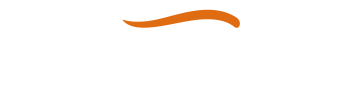 15/07/2016
Why Esuasive CRM for Social Housing?
Our approach

Accelerated delivery
PoC > Pilot > Build – phased as required
Agile SureStep
Customisation through configuration
Transition to in house or tailored support
Technical expertise
Click Dimensions
ADX Portals
Dynamics CRM Online
SharePoint
Power BI
Microsoft Cloud: Azure, O365
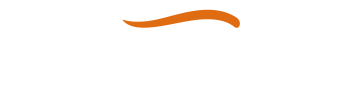 15/07/2016
6
Demo
BUSINESS
INTELLIGENCE
HOUSING
DEVELOPMENT
PORTALS
TENANT ACCOUNTS
MARKETING
& SALES
PROPERTIES
ASSET
MANAGEMENT
CASES
SOCIAL
ENGAGEMENT
CUSTOMERS
PARTNERS
INTEGRATION
RESPONSIVE
REPAIRS
ACTIVITIES
MOBILE
WORKING
HOUSING
MANAGEMENT
SYSTEM
PROCUREMENT
FINANCE & HR
SYSTEMS
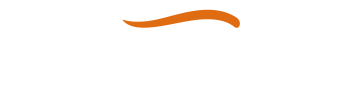 15/07/2016
7
Takeaways
Pre-configured, fully-functional solution
Exploits Dynamics CRM standard functionality
Easily adaptable and extensible
Prefer configuration to customisation – avoids expensive rework 
Fidelity to roadmap protects investment
Accelerated  delivery, cost effective support
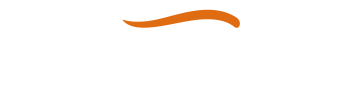 15/07/2016
8